.
Educational
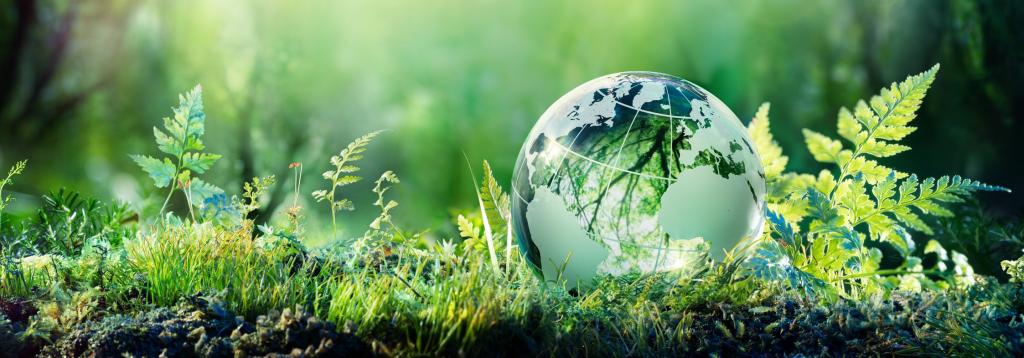 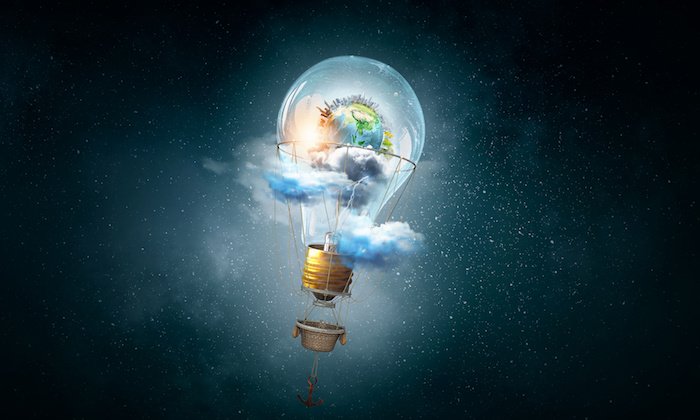 Climate change


Some sunlight gets trapped by CO2 in the air.
What are the consequences of our everyday life?
What can you do about climate change?
We can’t have infinite growth on a finite plan
Start today

Climate change is going to shake things up
Create a word bank for discussion
Paris agreement
Mass extinction
Sea levels are rising
Positive momentum
The greenhouse effect?
The US has pulled out of the Paris deal
…
Lead by example
Christopher Bauman – www.chrisbauman.com.au
1. Why are there no restrictions companies that pollute the environment ____________________________________________________________________________________________?
Advanced Question Words
2. What is something that you like to speak about (why?) ___________________________________________________________________________________________ ?
It did not add up
Too unreal
3. What is the social game? ___________________________________________________________________________________________ ?
Empty promises
Social game?
4 How can we reduce carbon emissions ___________________________________________________________________________________________ ?
Long term view Vs short term view
5. What is equity? What is climate justice? ___________________________________________________________________________________________ ?
Autism
Hope?
6. How can we expect poorer countries to care about climate change / Why are emissions still increasing? ___________________________________________________________________________________________ ?
Protests
Global Population has tripled
7.  What rules need to be changed? ___________________________________________________________________________________________ ?
.
The Science is dense
Pep talks?
8. How can you influence others on climate change? __________________________________________________________________________________ ?
A call for concrete action
.
The crisis of sustainability is the collective effect of environmental changes with which humanity cannot live in the long term.
Christopher Bauman – www.chrisbauman.com.au
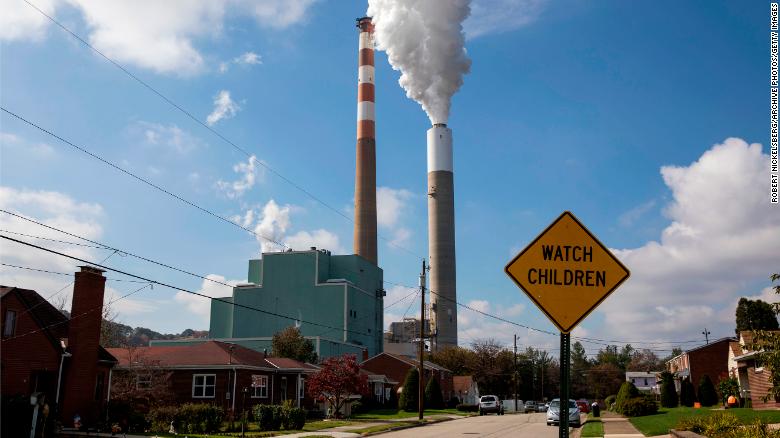 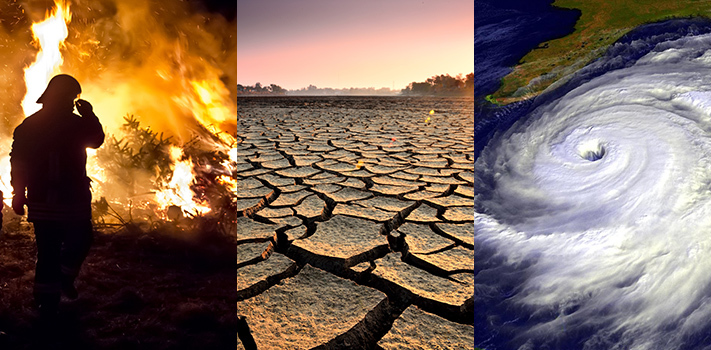 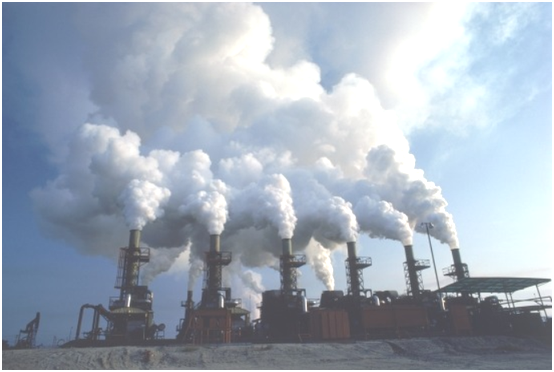 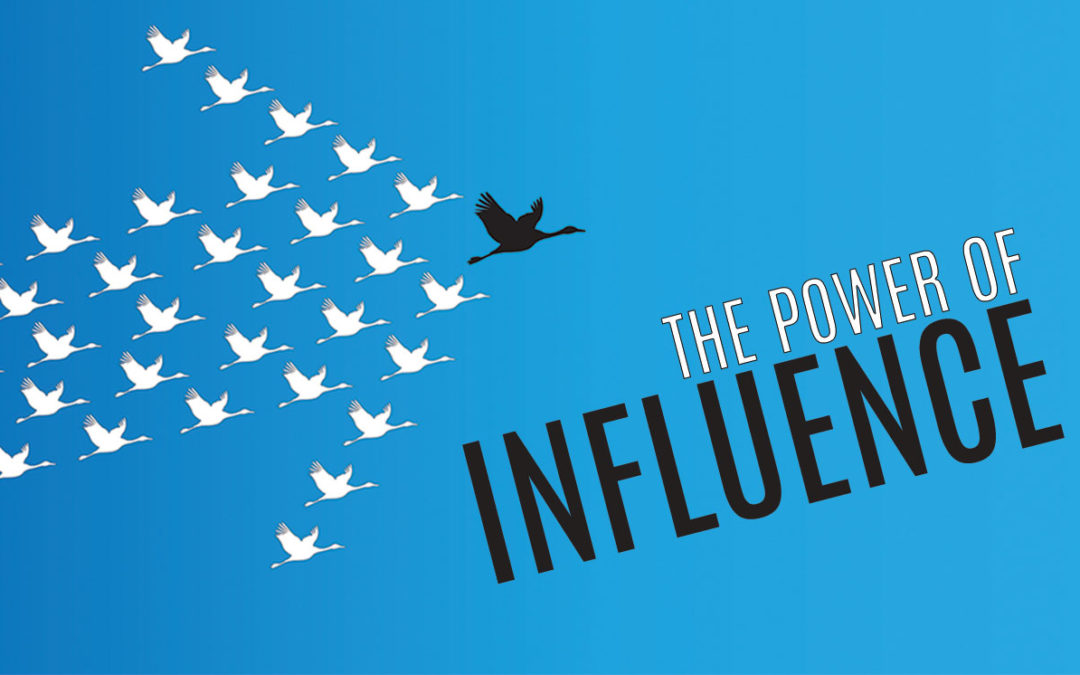 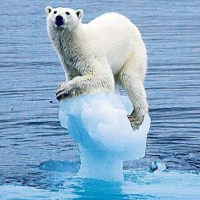 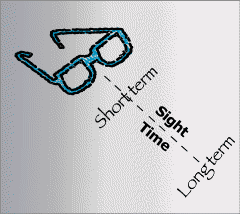 .
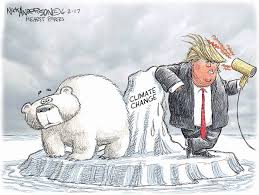 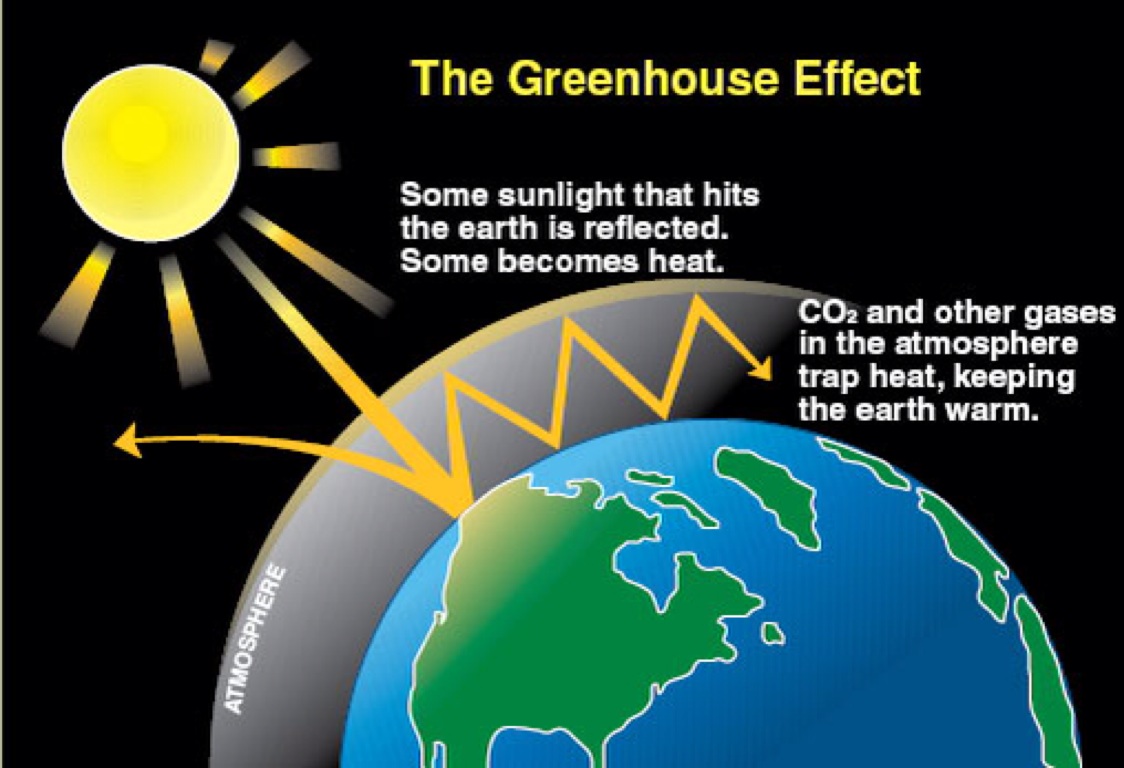 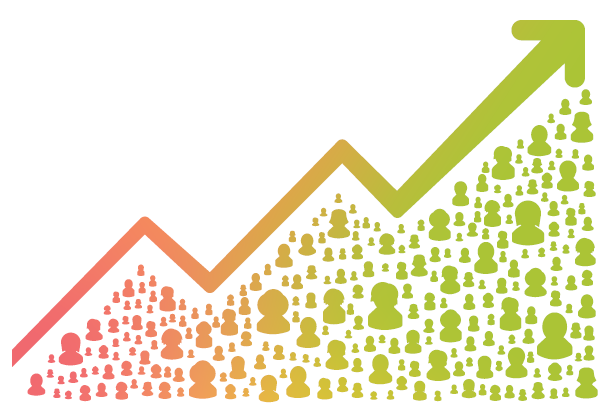 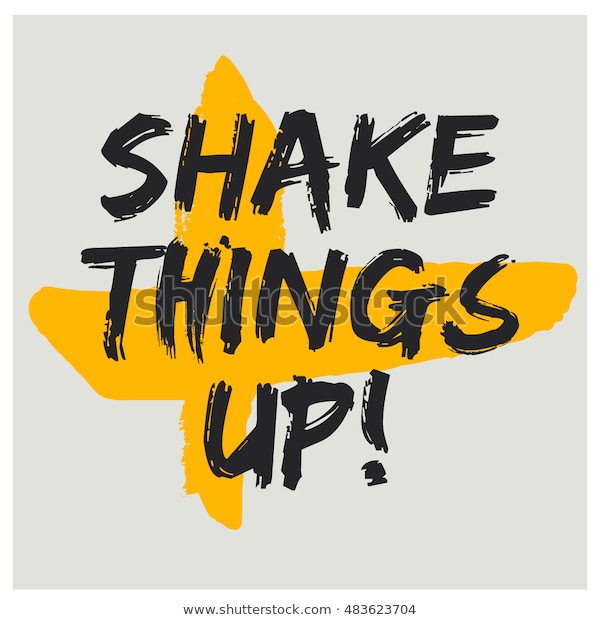